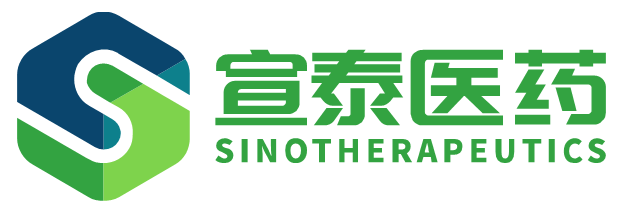 美沙拉秦肠溶缓释片
（规格：1.2g）
上海宣泰医药科技股份有限公司
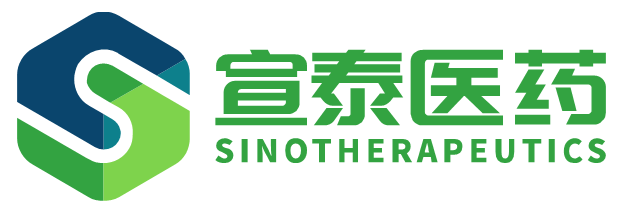 目 录
01 药品基本信息
02 安全性
03 有效性
04 创新性
05 公平性
药品基本信息(1/2)
药品基本信息(2/2)
疾病基本情况：
无法彻底治愈，需长期用药，复发率高
临床未满足的需求：
本品：唯一每日1次，UC“诱导和维持缓解”
疾病特征：溃疡性结肠炎（UC）为慢性疾病，典型症状是持续或反复发作的腹泻、黏液脓血便、腹痛等，严重并发症可致命，长期病程有发生结肠直肠癌可能风险，UC无法彻底治愈，需长期服药控制。
患病率：UC患病率已超过11.6/10万1，全国约16.2万人，发病高峰年龄为20～49岁2。
复发率高：患者的10年累积复发率高达70% ~80%，确诊后5年和10年的结肠切除率为10%-15%3。
UC存在着知晓率低、就诊率低、诊断和治疗水平差异较大、治疗不规范、长期用药，患者治疗依从性差等诸多问题。
用药改善需求：
美沙拉秦普通口服制剂，多为小规格且需服药多次（3-4次），在胃或小肠过早释放，结肠靶向性差、给药次数多、依从性差。
美沙拉秦肠溶缓释胶囊适用于成人溃疡性结肠炎的维持缓解治疗，无诱导期用药的适应症。
本品特征：国内外已上市的唯一一个每日一次给药，且适用于轻中度UC诱导和维持缓解的美沙拉秦口服制剂。
[Speaker Notes: 1.罗瑞丽，霍丽娟，张婕，张倩楠。溃疡性结肠炎病因的Meta分析.中华流行病学杂志，2015,36(12):1419-1423.
2.WangY,OuyangQ, APDW 2004 Chinese IBD working group. Ulcerative colitis in China: retrospective analysis of 3 100 hospitalized patients[J]. J Gastroenterol Hepatol, 2007, 22(9): 1450-1455. DOI: 10.1111/j.1440-1746.2007.04873.x.
3.population⁃based cohorts：a systematic review［J］. Clin Gastroenterol Hepatol.]
安 全 性
全球上市多年，临床使用成熟，不良反应及安全性与其他美沙拉秦口服制剂相当
不良反应情况
成人（≥2%）可出现头痛、胀气、肝功能检查异常、腹痛和腹泻。
儿童患者（≥5%）可出现腹痛、上呼吸道感染、呕吐、贫血、头痛和病毒感染。
药品说明书收载的安全性信息
在两项与安慰剂对照诱导治疗试验中的不良反应主要有头痛、胃肠气胀、肝功能检查异常、脱发、瘙痒。
三项溃疡性结肠炎维持缓解试验中的不良反应主要有：头痛、肝功能异常、腹痛、腹泻、腹胀、上腹痛、消化不良、背痛、皮疹、关节痛、疲乏和高血压。
上市后经验及其他安全性信息详见说明书。
与目录内同类药品安全性方面优势和不足
与同治疗领域药品相比，不同口服剂型的美沙拉秦制剂报告不良反应类似，安全性相当。
有效性（1/2)
诱导缓解的疗效
治疗8周后临床缓解比例（36%）显著高于安慰剂（17.5%），高于安萨科（32.6%）
维持缓解的疗效
12月未复发率达89.9%
相比安慰剂、安萨科（参照药品）：
两项随机对照研究（RCT）显示每日一次2.4 g和4.8 g剂量的美沙拉秦肠溶缓释片，在治疗8周后症状缓解的患者百分比均显著高于安慰剂（P＜0.01）；
其中一项研究显示本品在治疗8周后症状缓解的患者百分比高于已上市药物安萨科2.4g/天（P=0.124）
12个月拓展研究：两项RCT研究中8~16周达到缓解的 218 名进入了 12 个月的维持期，未复发率达 89.9% (196/218)





相比安萨科：美沙拉秦2.4 g（每日一次）治疗6个月后维持缓解的患者比例（84%）与安萨科1.6g/天相似（82%）
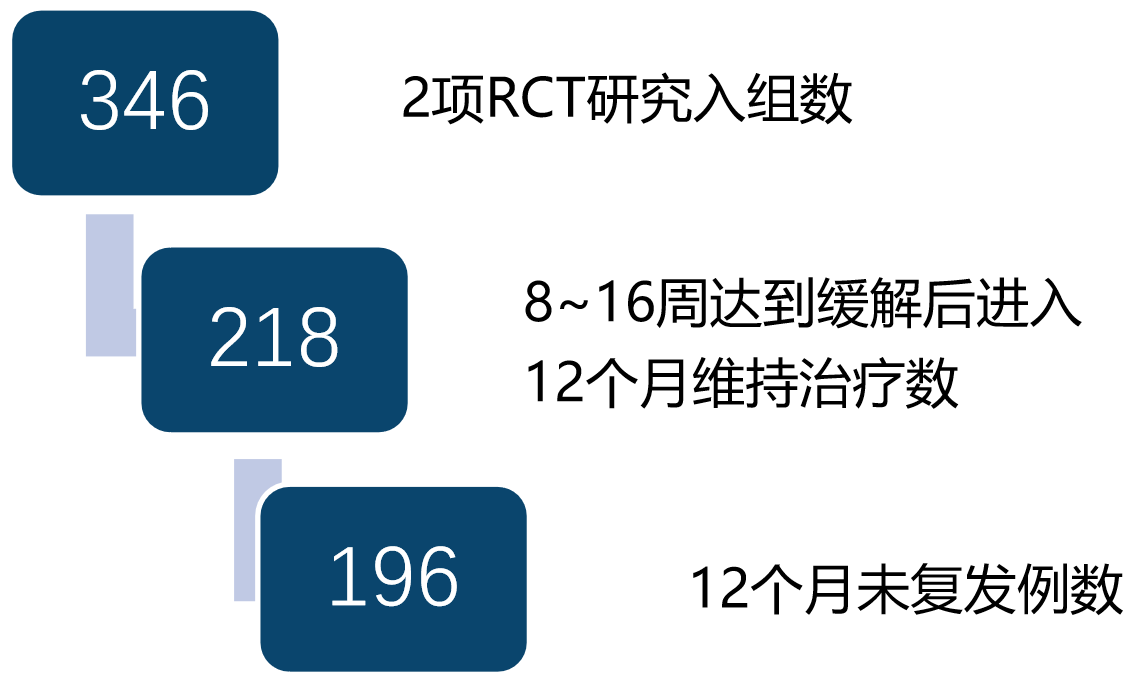 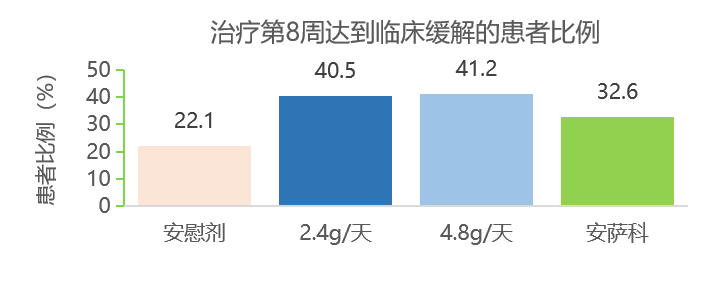 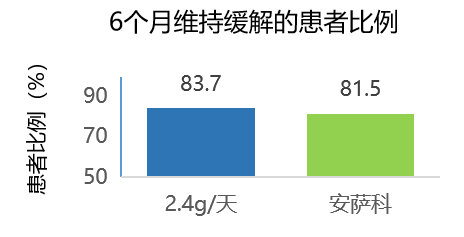 注：安萨科：美沙拉秦肠溶片（800mg）
[Speaker Notes: 数据来源于FDA说明书，其中，诱导缓解相比安慰剂部分，2.4g/day组采取服药方式略有不同，不是每天1次、每次2.4g，而是每天2次，每次1.2g。]
有效性（2/2）
轻中度UC一线用药，疗效与剂量呈正比，
高剂量维持治疗效果优于低剂量，每日一次给药可作为首选
《中国溃疡性结肠炎诊治指南（2023年·西安）》
《美国胃肠病学会（AGA）轻中度溃疡性结肠炎治疗指南（2018年）》：使用标准剂量的美沙拉秦或其他5-ASA制剂治疗广泛的轻至中度UC患者，标准剂量定义为每日2-3g。
《欧洲克罗恩和结肠炎组织（ECCO）溃疡性结肠炎治疗指南：药物治疗（2022年）》：建议使用 5-ASA​​，剂量≥2 g/天，以诱导及维持轻度至中度活动性 UC 患者缓解。
创 新 性
创新点：高载药量+缓释+结肠靶向技术
临床获益：每日1次2-4片+疗效保障+依从性好
载药量高，尺寸不大，服用片数少
本品长度为20mm，常规尺寸，维持期每日一次，2片(共2.4g)。
病灶部位药物浓度越高，疗效越有保障
如下图：维持缓解高剂量（2.4g/d）的患者和低剂量(1.2g/d)相比，中位缓解时间提高约1.4倍，临床获益增加约20倍，复发频繁程度降低约2倍，并没有增加副作用的发生率。
本品技术点：
采用pH依赖性聚合物膜包裹美沙拉秦，在pH＞6.8条件下分解释放美沙拉秦，实现肠溶；
利用多基质系统技术达到“高载药量+缓释”效果，使活性药物在整个结肠缓慢释放，从而达到精准靶向缓释的目的。

美沙拉秦口服制剂是在结肠局部发挥作用，病灶部位药物浓度越高疗效越有保障，不同的制剂技术，会影响药物在结肠病灶区域的药物浓度，从而影响药效。目前临床主流的美沙拉秦口服制剂多为单一的PH依赖型或者时间依赖型产品。多为小规格且需服药多次（3-4次），在胃或小肠过早释放，结肠靶向性差、给药次数多、依从性差。
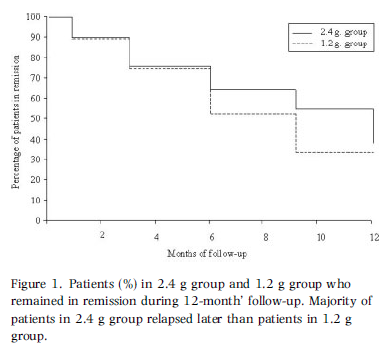 参考文献：
[1] Paoluzi, O. A., et al. "Comparison of two different daily dosages (2.4 vs. 1.2 g) of oral mesalazine in maintenance of remission in ulcerative colitis patients: 1‐year follow‐up study." Alimentary pharmacology & therapeutics 21.9 (2005): 1111-1119.
[Speaker Notes: 参考文献：
[1] Paoluzi, O. A., et al. "Comparison of two different daily dosages (2.4 vs. 1.2 g) of oral mesalazine in maintenance of remission in ulcerative colitis patients: 1‐year follow‐up study." Alimentary pharmacology & therapeutics 21.9 (2005): 1111-1119.]
公 平 性
符合“保基本”原则
临床管理便利
对公众健康的影响
本品在多个国家已上市多年，被多个国家纳入医保，1.2g为多个发达国家主流规格，使用广泛，临床需求明确。
轻中度UC患者经美沙拉秦足量治疗，可降低复发率，降低患者疾病负担。
医保基金支出可控。
适应症明确，药物滥用和超说明书使用的风险非常低。
美沙拉秦具有成熟的临床管理和使用经验，高剂量疗法维持缓解治疗临床获益更好，不增加副作用。
宣泰医药GMP通过NMPA、FDA、PMDA认证，质量可靠，国内生产供应更具备优势。
本品在适用于UC诱导和维持缓解不同阶段，一天一次使用，提高依从性，降低复发率，改善患者生活质量。
《中国溃疡性结肠炎诊治指南（2023年·西安）》：使用至少1.2 g/d的美沙拉秦维持治疗可能与结直肠癌风险降低相关，每天口服1次的给药方案可作为首选。
弥补目录短板
目录内缺乏：同时可用于轻中度UC诱导缓解及维持期治疗，且可一天一次用药的美沙拉秦口服剂型。